Stand van zaken Vestia
Stand van zaken 
					Vestia en leningenruil 
				        door de bril van de commissaris

  ALV 22 juni 2021
  Karin de Graaf 
  Lid VTW werkgroep Vestia
Stand van zaken Vestia
Programma:

Stand van zaken en proces toelichting
	Karin de Graaf, lid VTW werkgroep Vestia
	
Wat betekent de leningenruil praktisch voor een corporatie?
	Marc Eggermont, bestuurlijk regisseur leningenruil
Terugblik
Structurele en gezamenlijke oplossing Vestia

Beweegredenen
Profijt sector: lang en voortslepend probleem achter ons laten,
       versteviging borgingsstelsel en vermindering systeemrisico
Beroep op de onderlinge solidariteit / collectieve verantwoordelijkheid sector

Oplossingsrichting met vier elementen
1. Overdracht van woningen in een aantal gemeente aan collega-corporaties
2. Bijdrage van andere corporaties via een leningenruil
3. Splitsing van Vestia in drie corporaties
4. Bijdragen van ministerie BZK en WSW en instemming van toezichthouder Aw
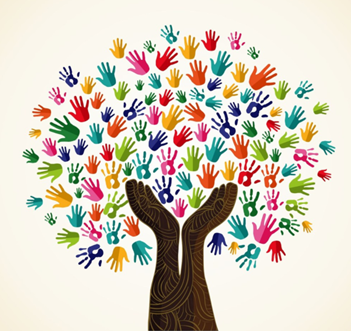 1. Overdracht woningen
Verkoop Vestia bezit in maatwerkgebieden (circa 10.000 woningen)
Pijnacker-Nootdorp
Verkocht aan Staedion
Barendrecht
Verkocht aan Havensteder, Patrimonium en Wooncompas
Westland
Verkocht aan Arcade, Wonen Midden-Delfland, Wonen Wateringen en Wassenaarsche Bouwstichting
Zuidplas
Overname gesprekken gaande met Woonbron, Mozaïek Wonen en Woonpartners
Bergeijk
Overname gespreken gaande met Woningbelang Valkenswaard en De Zaligheden
Brielle
Overname gesprekken gaande met De Zes Kernen, Ressort Wonen en Maasdelta
2. Leningenruil
Aedes congres, 9 februari 2021
Congresvoorstel onder voorbehoud in- of afstemming RvC’s aangenomen met 88%

Informatievoorziening aan commissarissen
VTW Ledenbijeenkomsten over actuele Vestia ontwikkelingen
11 en 16 februari 2021
Presentaties van ACV, RvB Vestia en VTW werkgroep Vestia

Besprekingen en besluitvorming structurele oplossing Vestia in RvC’s

Tekenen individuele verklaringen van corporaties over deelname aan de leningruil
2. Leningenruil
Verklaring deelname leningruil
Kasstroom-verbetering van € 28.000.000,- per jaar voor Vestia

Bestuur heeft voorstel om bij te dragen aan de leningruil met Vestia afgestemd met RvC en voor zover nodig heeft RvC aan het besluit van het bestuur zijn instemming gegeven

Financiële consequenties bedragen niet meer dan € 12 tot € 14 per vhe per jaar voor looptijd leningen 40 jaar
2. Leningenruil
Bedrag blijft binnen afgesproken bandbreedte voor bijdrage leningenruil (€ 12 - € 14 per vhe)
2. Leningenruil
Afwegingskader voor de commissaris bij deelname
Governance: verantwoordelijkheid eigen corporatie en maatschappelijk belang
Betekenis voor volkshuisvestelijke prestaties en huurders van Vestia
Financiële betekenis voor individuele corporatie
Betekenis voor de sector
Lasten eerlijk verdelen binnen de sector

Gesprekken met nee-zeggers, corporaties die niet meedoen

Bestuurlijke afspraak: definitieve go/no go medio 2021
2. Leningenruil
Na besluit deelname leningenruil -> uitwerking opname lening

Toetsing RvC / Interne governance
Voldoet voorstel en contract leningenruil (concrete uitwerking) aan Congresbesluit / Verklaring deelname leningruil, en bijdrage van max. € 14 per jaar per vhe gedurende 40 jaar?
Voldoet het aan de voorwaarden van borgbaarheid van Vestia en fiscaliteit?
Voldoet de leningenruil aan alle interne governance vereisten?
Passendheid Treasury statuut / Treasuryplan 2021 / Financieel reglement

Ondersteuning / hulp van bestuurlijk regisseur en Aw mogelijk
3. Splitsing Vestia
Vestia splitst zich in 3 lokaal werkzame corporaties
Rotterdam
Den Haag
Delft/Zoetermeer

Wat levert het op
Volkshuisvestelijk grotere bijdrage aan de lokale volkshuisvestelijke opgaven
Drie corporaties met uitzicht op borgbaarheid en die dan weer financierbaar zijn
Aanzienlijke verlaging van het risicoprofiel in het borgingsstelsel
4. Bijdragen BZK, WSW en Aw
BZK
Faciliteert oplossing door aanstelling bestuurlijk regisseur die alle partijen zal ondersteunen in de leningenruil
Zoekt oplossingen voor eventuele belemmerende regelgeving of fiscale consequenties
Leningenruil mag er niet toe leiden dat er meer belastinggeld wegvloeit uit de sector dan zonder leningenruil
Heeft aangegeven dat de leningenruil mag volgens de Woningwet
4. Bijdragen BZK, WSW en Aw
WSW
WSW wil eraan meewerken dat de drie nieuwe corporaties zelfstandig deel kunnen nemen aan het borgstelsel
Om te kunnen voldoen aan alle voorwaarden wordt een herstelpad voor 5 jaar afgesproken
Als dat herstelpad wordt gevolgd, is het WSW bereid afspraken te maken over het inzetten van opbrengsten uit verkoop van woningen voor investeringen
4. Bijdragen BZK, WSW en Aw
Aw
Staat positief tegenover oplossingsrichting en ondersteunt oplossing
Heeft in brief aangegeven dat ze meedenken en -werken aan deze oplossing en eventuele juridische belemmeringen wegnemen
Zal de splitsing van Vestia en de toelating tot het corporatiestelsel van de drie nieuwe corporaties beoordelen op het volkshuisvestelijk belang
Als de nieuwe corporaties niet meteen aan alle ratio’s kunnen voldoen, maar daar binnen vijf jaar wel perspectief op is, dan is dat geen belemmering voor toelating
Heeft aangegeven dat de leningenruil mag volgens de Woningwet
Tijdspad
Definitieve go/no-go op de hele structurele oplossing voor Vestia op 1 juli 2021
Balans opgemaakt van deelnemende corporaties en het aantal vhe’s

Toets of aan alle opschortende voorwaarden, overeengekomen met BZK, WSW en Aw is voldaan op 1 juli 2021
Fiscaliteit: fiscaal neutraal
Borgbaarheid: 3 nieuwe Vestia corporaties weer borgbaar

WSW/VNG onderzoekt of leningenruil gebruik kan maken van nieuwe achtervang-overeenkomsten met gemeenten

Vanaf 1 juli start fase van uitvoering leningenruil

Effectuering leningenruil voor eind 2021